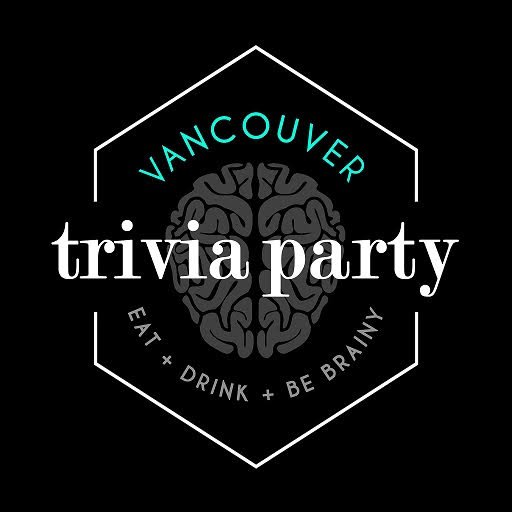 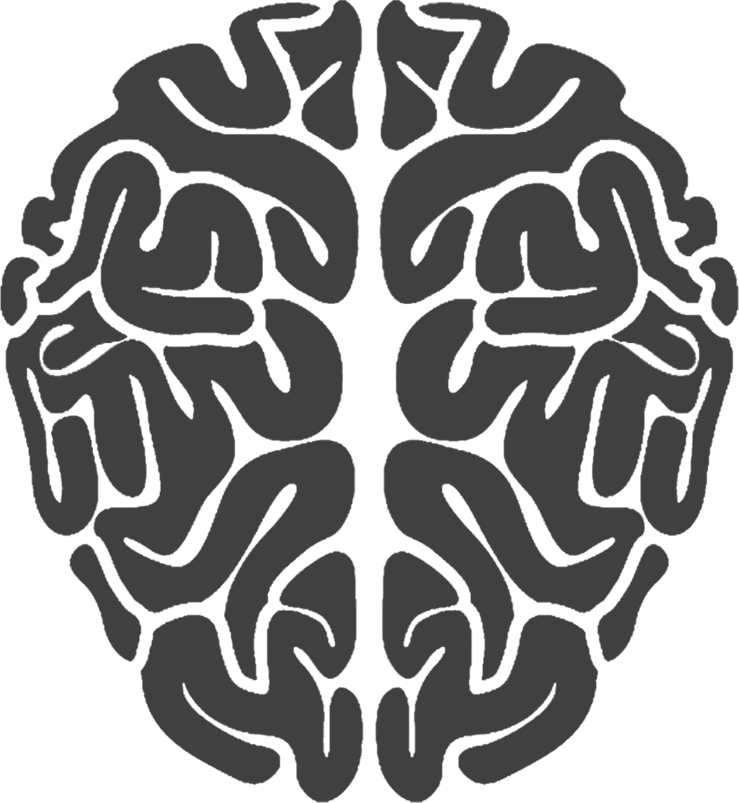 LET’S TRIVIA!
ON YOUR MARKS!
GET SET!
What are the five most commonly spoken languages in the world?
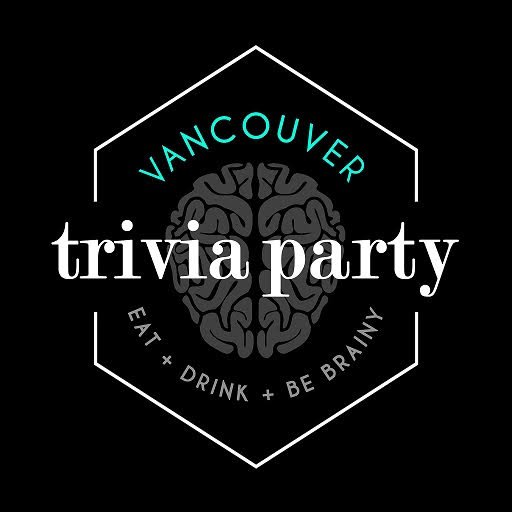 QUESTION 1
Which American soft drink was introduced in 1885?
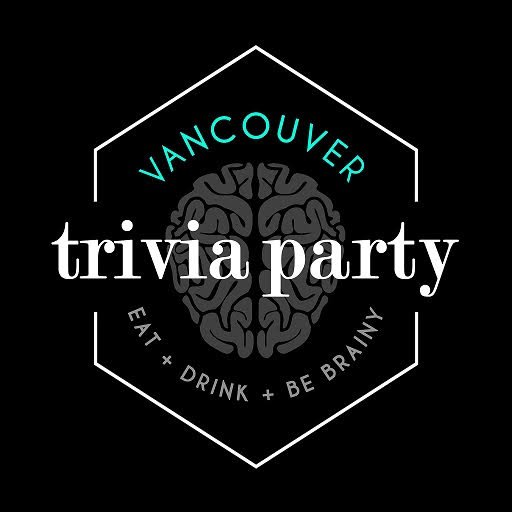 QUESTION 2
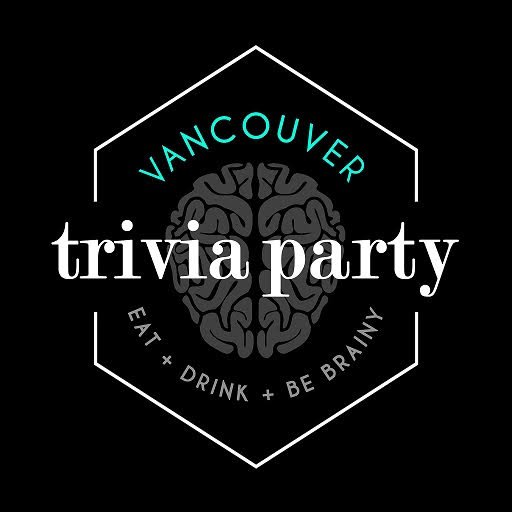 QUESTION 3
As a bribe, what did the Queen offer Snow White?
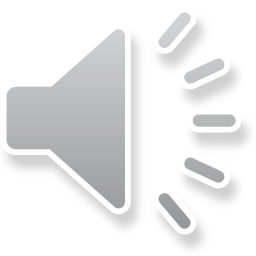 NAME THIS SONG FROM THE 70s!
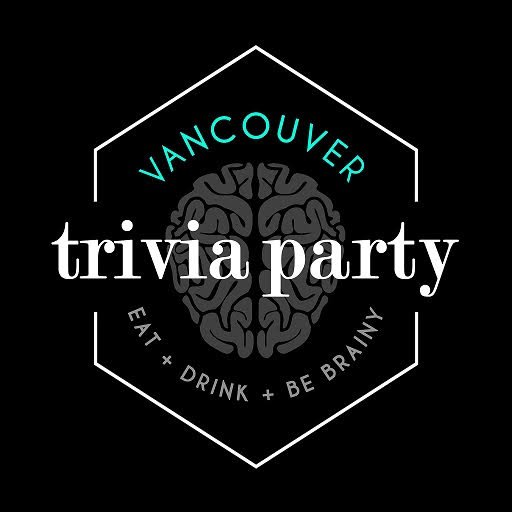 QUESTION 4
MULTIPLE CHOICE!
In which year was the first ever test-tube baby born?
1967
1972
1978
1983
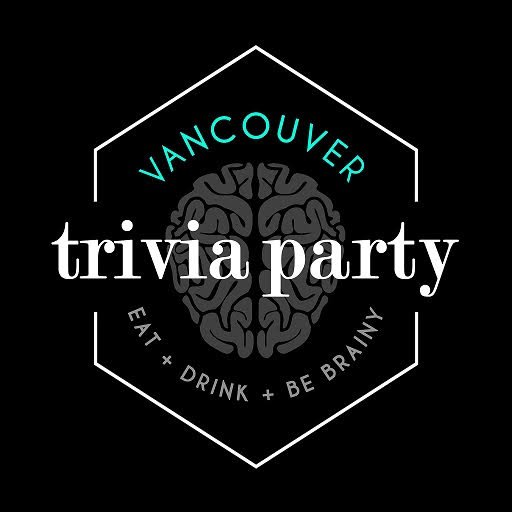 QUESTION 5
WHAT AM I?
My name is derived from a Spanish word which refers to the grin of a monkey or a grotesque face. To medieval travellers, such as Marco Polo, I was known as the Nux Indica. I am an invaluable crop for many tropical countries. My oil is used extensively in the food industry, soap manufacture and cosmetics. Sugar is made from the nectar of my flower and sap.  What am I?
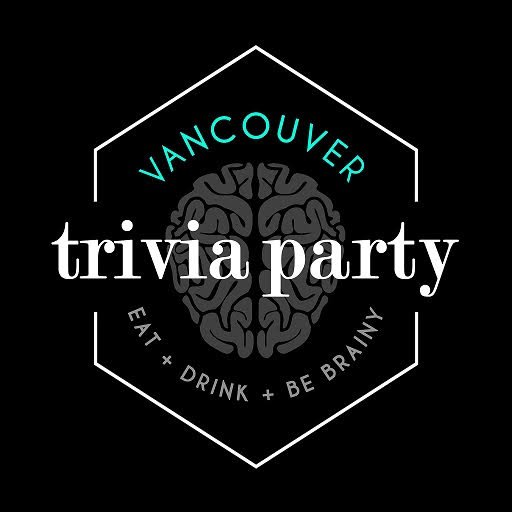 QUESTION 6
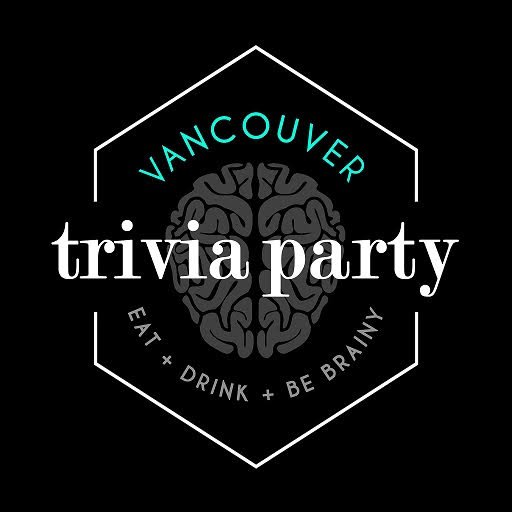 QUESTION 7
Which is further East—  
                       Hawaii OR Tahiti?
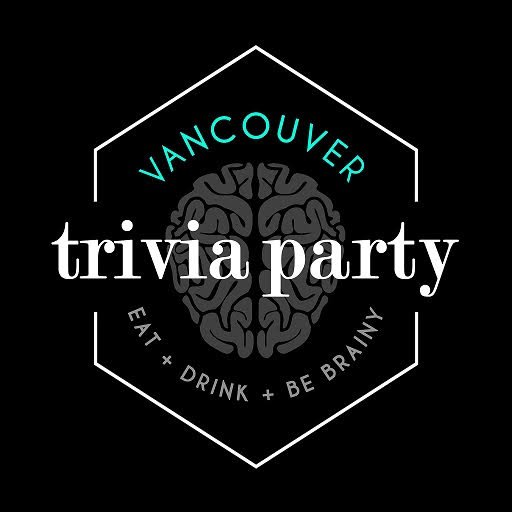 QUESTION 8
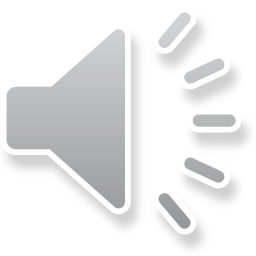 WHO HAD THIS MOVIE HIT!
Bonus: Name the movie!
MEASUREMENTS FOR THREE POINTS!
What do these instruments specifically measure?
Barometer
Chronometer
Spectrometer
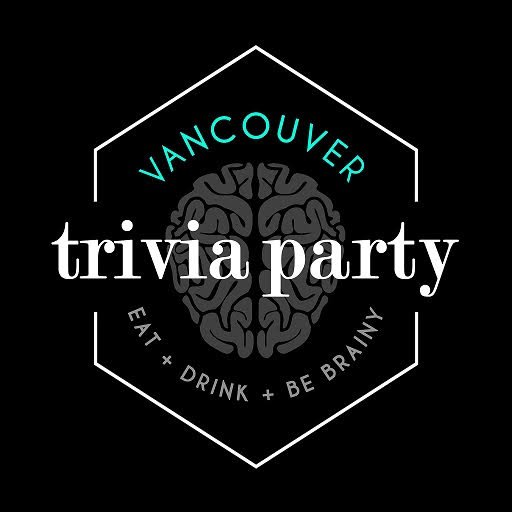 QUESTION 9
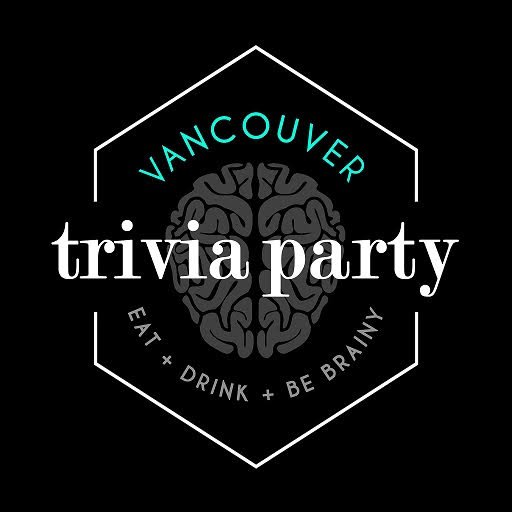 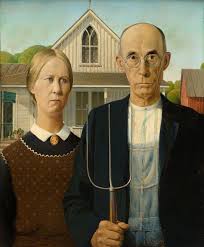 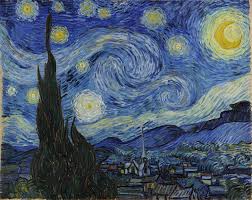 QUESTION 10
PIC-A-PIC
SPOT QUESTION!
How much horsepower does a 2014 Dodge Viper SRT have in its engine?
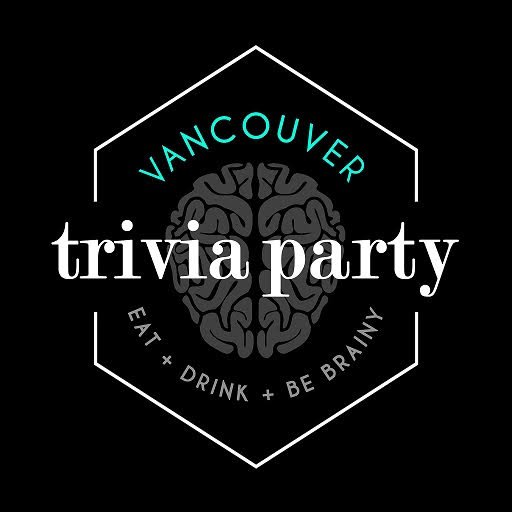 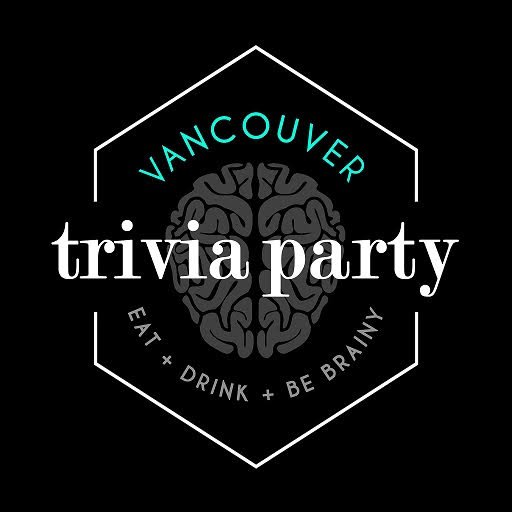 QUESTION 11
In BC, the top 8 popular types of fish are caught both in fresh and salt water. Name any four of the eight most popular!
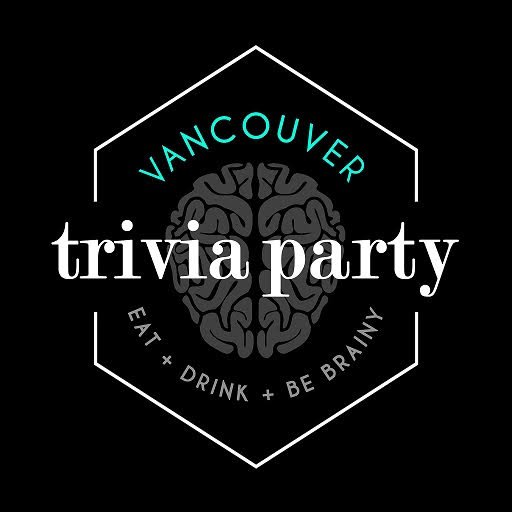 TIME FOR AN ANAGRAM!

 The words:
THAT GREAT CHARMER
are an anagram of 
which famous politician?
QUESTION 12
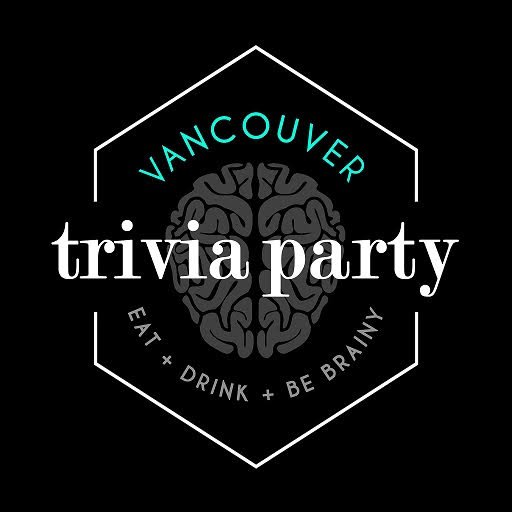 FIVE CLUES – WHAT AM I?
I am man-made
Sometimes I have a yard
You might find me in school
I’m longer than I am wide
I might be made of metal
QUESTION 13
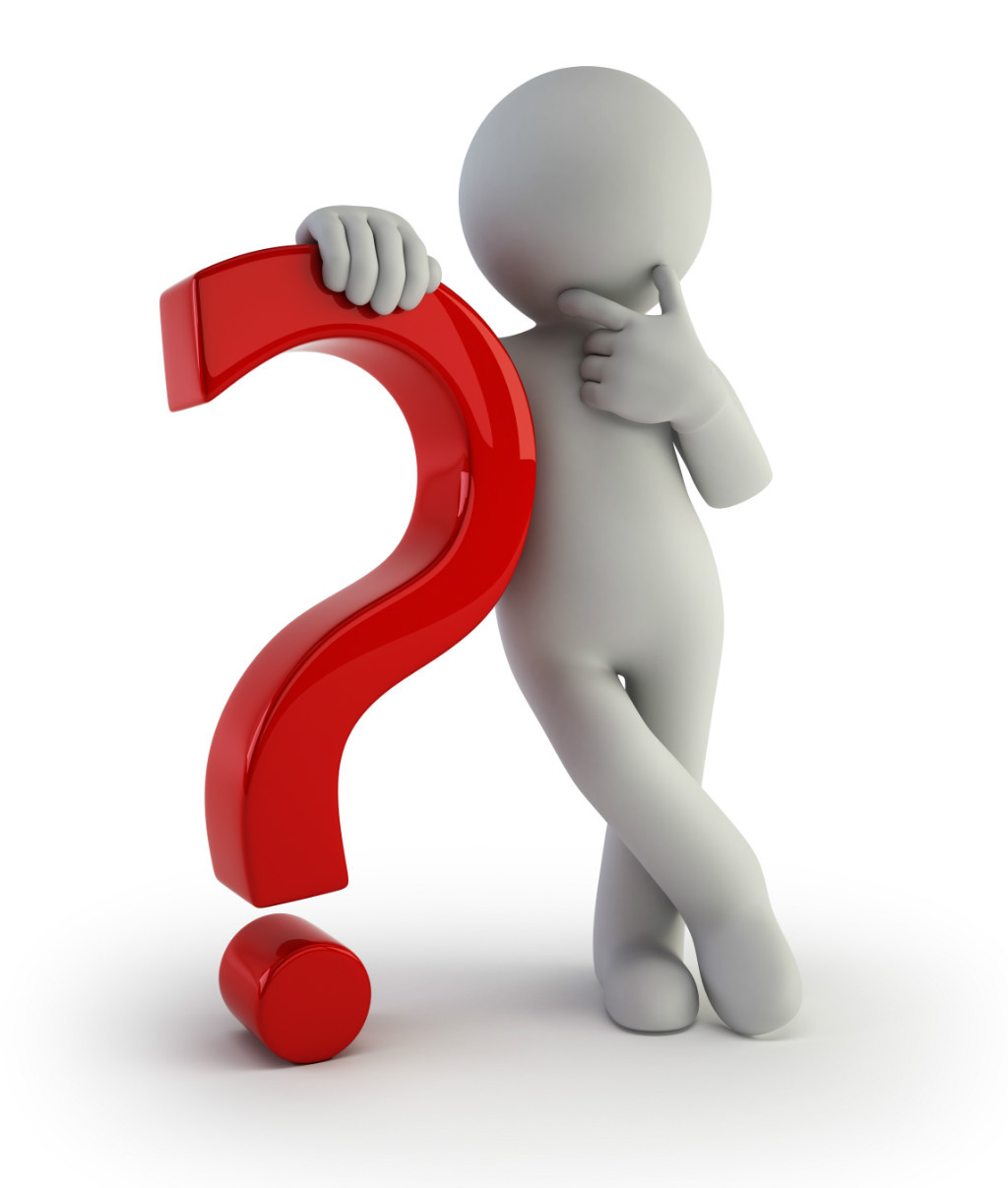 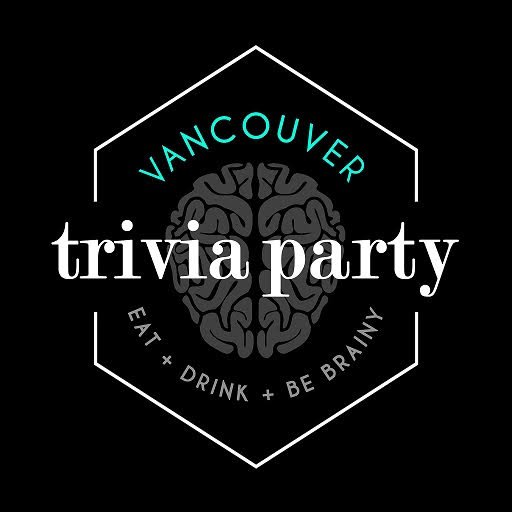 QUESTION 14
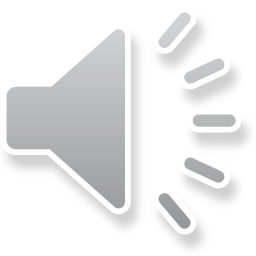 WHO HAD THE 50s HIT
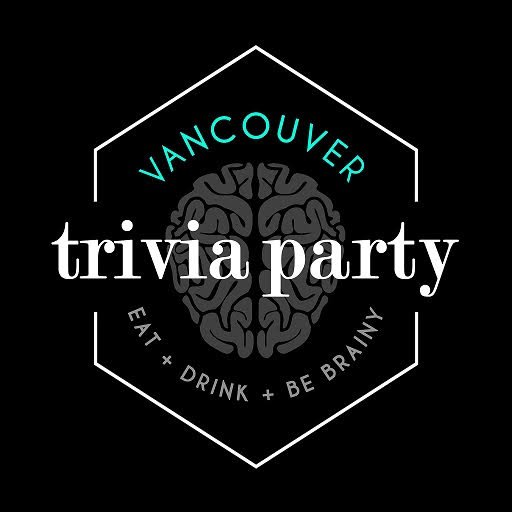 With which sport do you 
associate the following people:

Frenchman Jean Van der Velde

Englishman Eddie “the Eagle” Edwards

French Canadian Guy Lafleur
QUESTION 15
VIDEO QUESTION #1!

What is the name of the main actress in the movie?
How do they snort the “ecstasy”?
What colour are the wigs of the “working girls”?
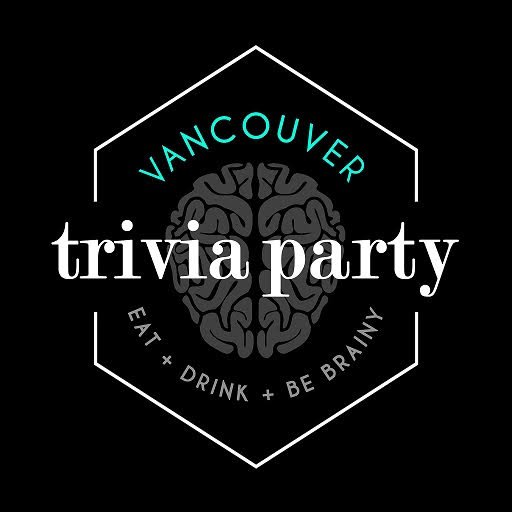 QUESTION 16
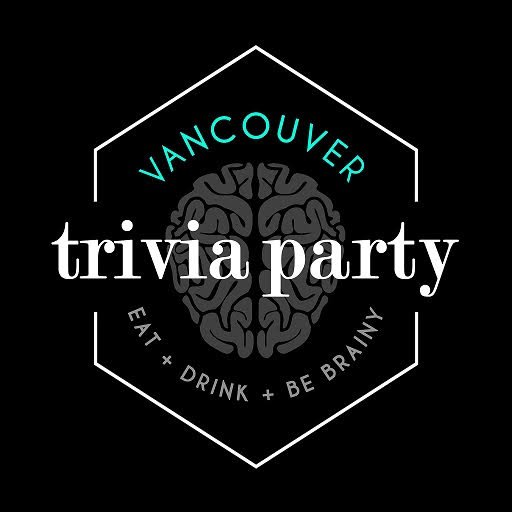 QUESTION 17
What are the capital cities of:
El Salvador
Nicaragua
Panama
Newfoundland (& Labrador)
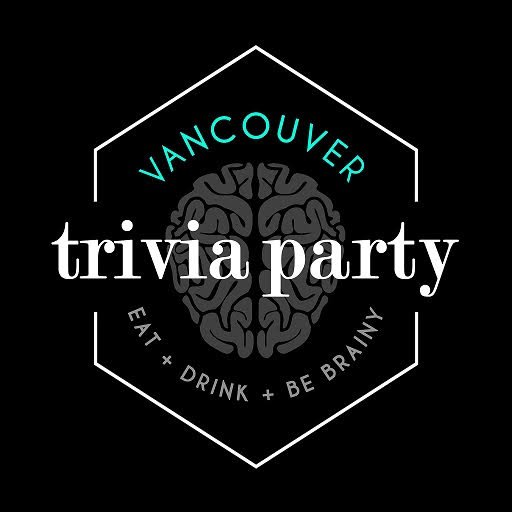 QUESTION 18
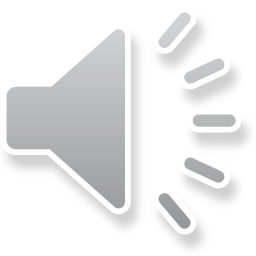 WHO HAD THIS 80s HIT!
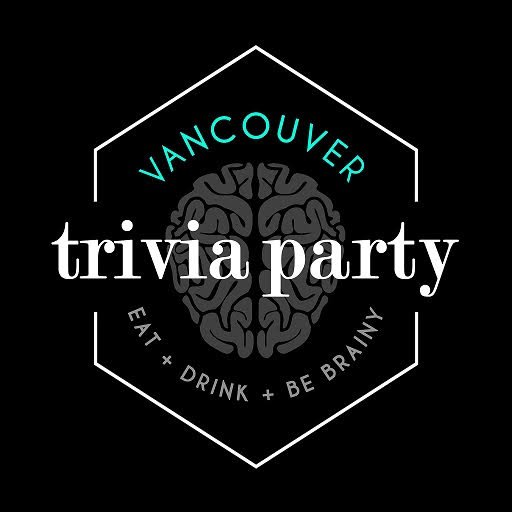 QUESTION 19
Which James Bond character was played 
by actor Richard Kiel on two occasions?
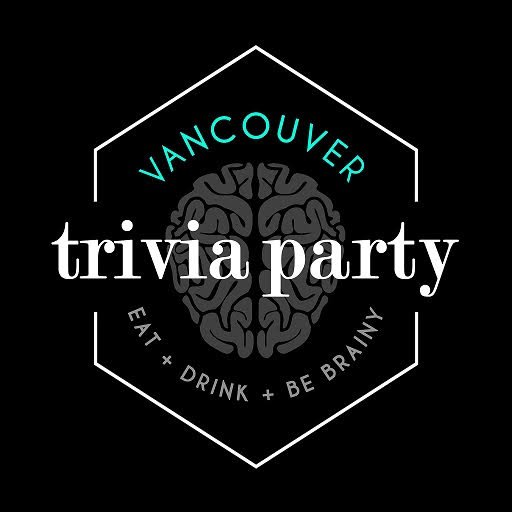 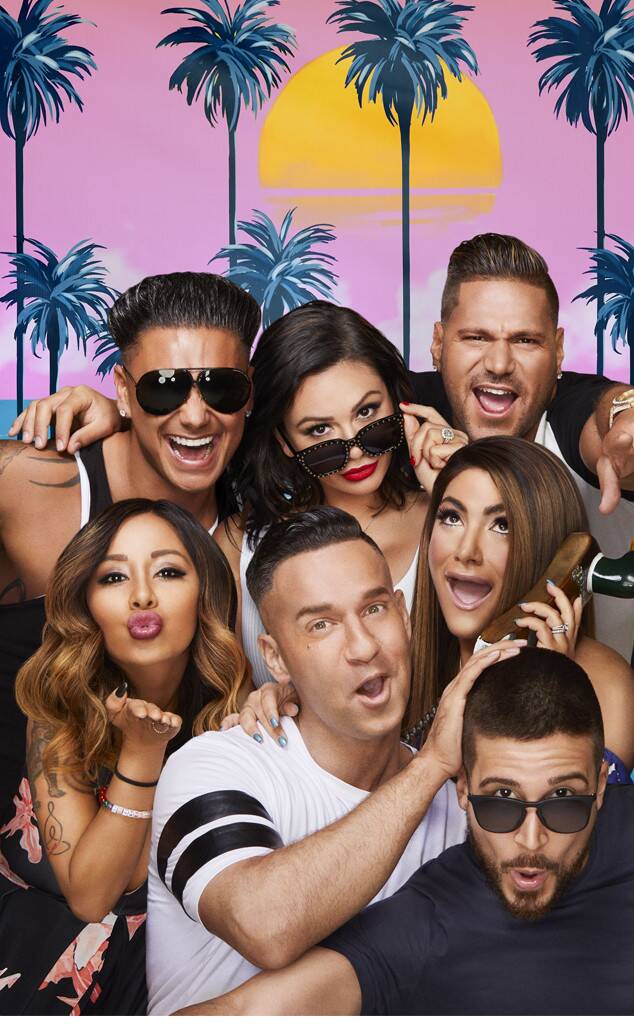 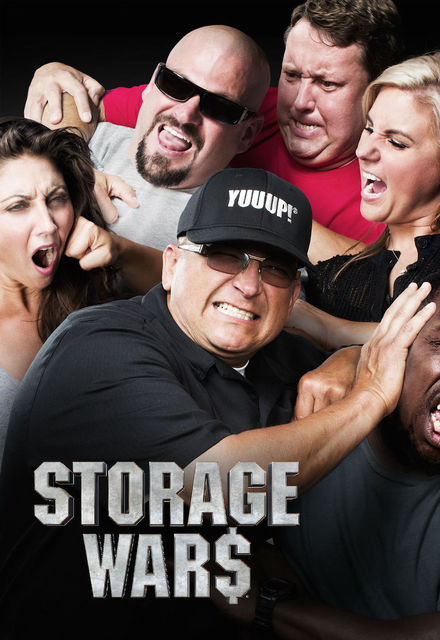 QUESTION 20
PIC-A-PIC
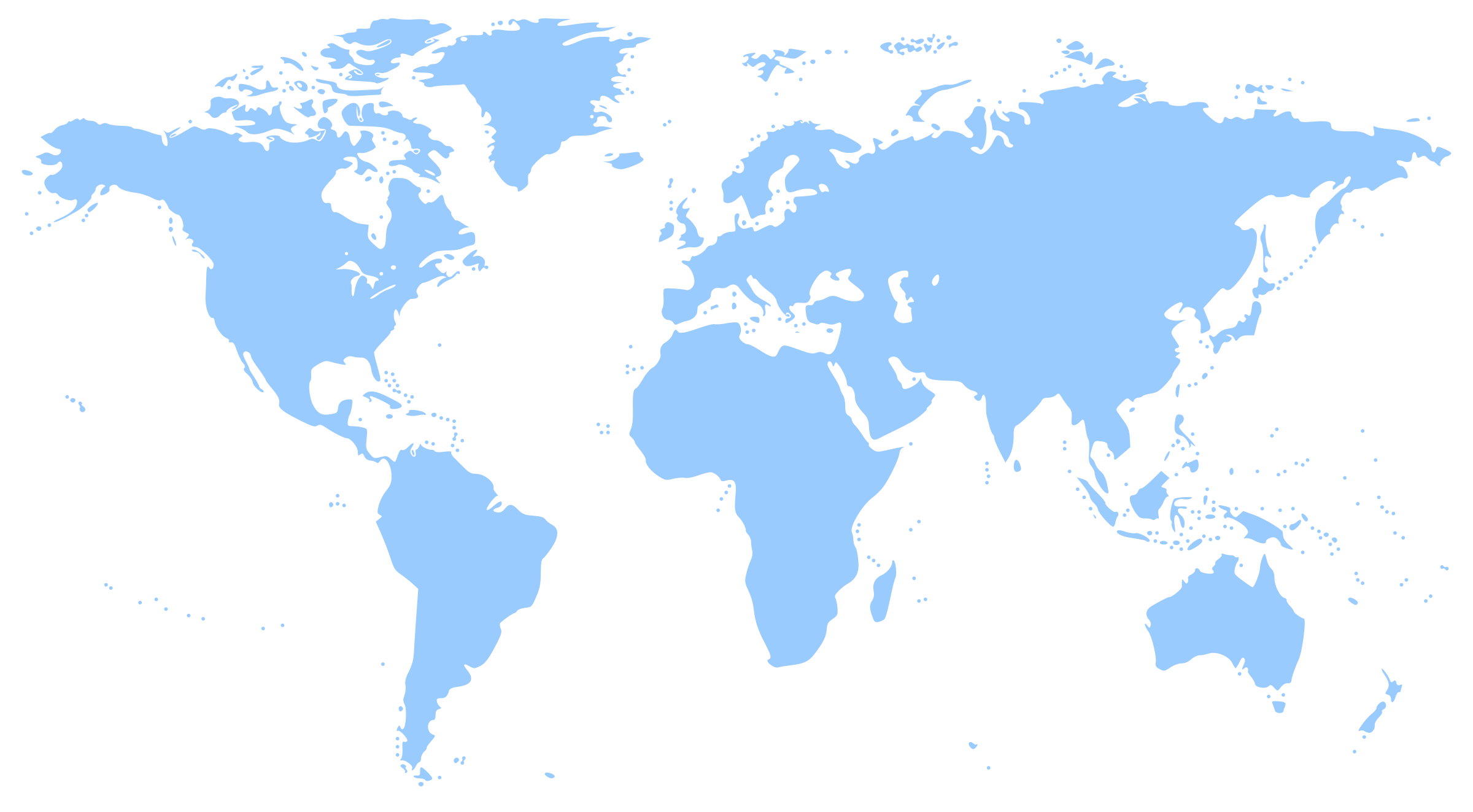 SPOT QUESTION!
Which Middle Eastern country gained 
its independence from
Great Britain 
in October 1932?
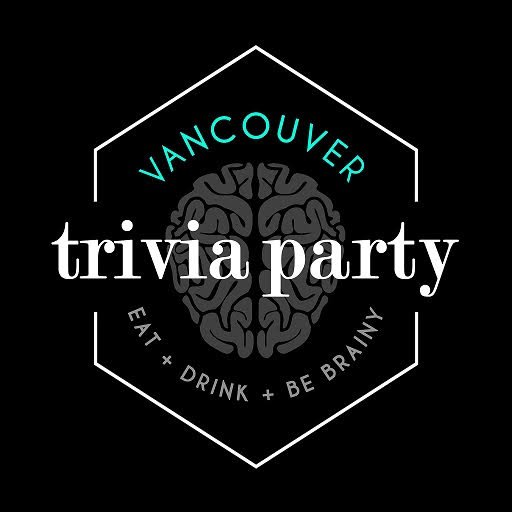 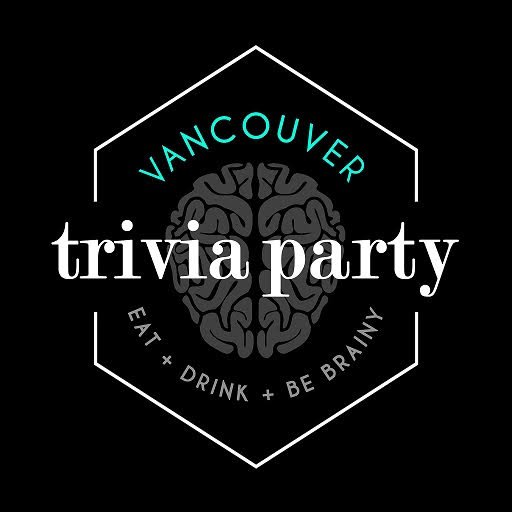 HALF TIME!
A DAWSON’S CREEK THREE-POINTER!
Who played Dawson Leery?
What was the character name of his best female friend?
In which town OR state was the show set?
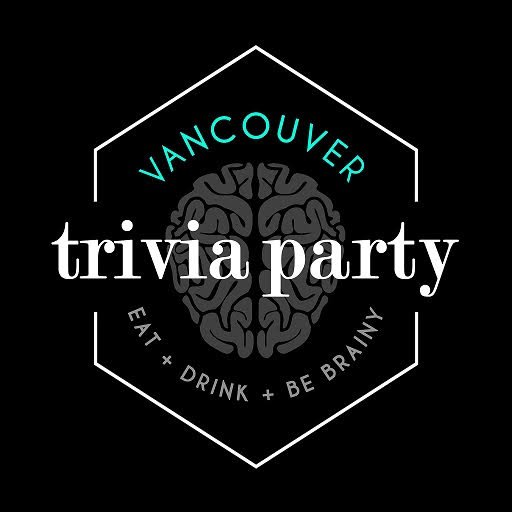 QUESTION 21
What is the term used for when a motorcycle gang member leaves a club to join another?
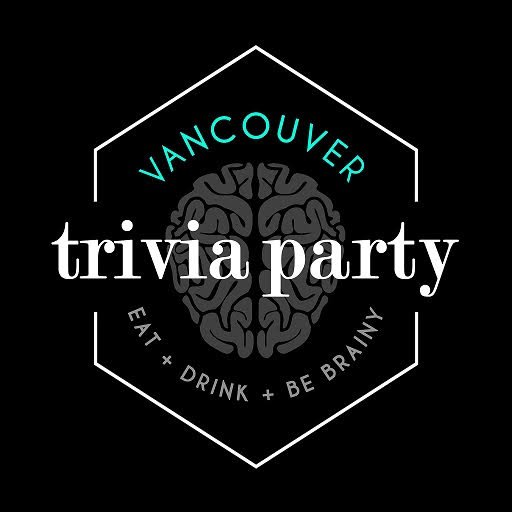 QUESTION 22
NAME THIS SONG FROM THE 90s!
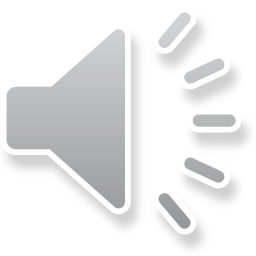 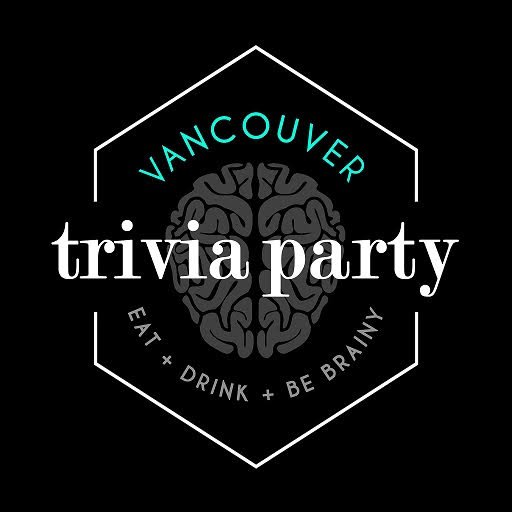 QUESTION 23
Mt. Vesuvius was situated near 
which well-known ancient city?
Bonus: Which modern city is it now near?
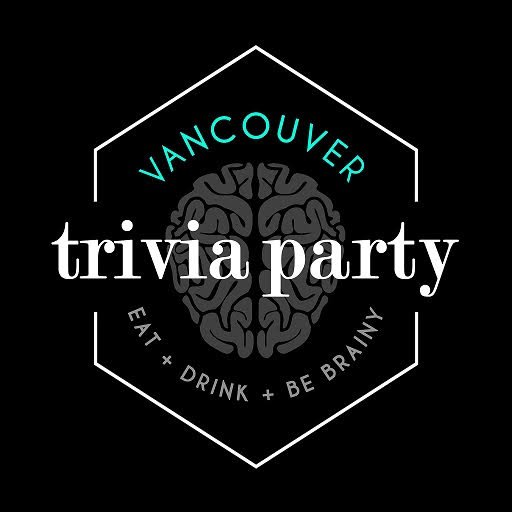 QUESTION 24
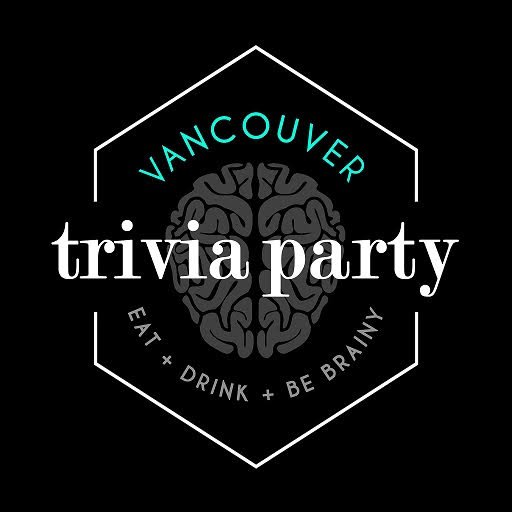 QUESTION 25
Who is the American wife of retired Hockey Great Wayne Gretzky?
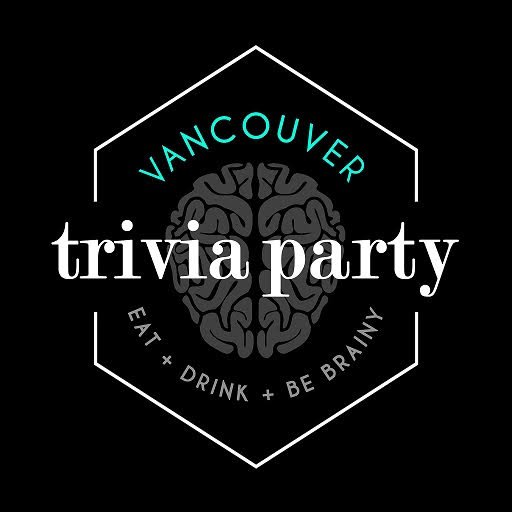 QUESTION 26
ORGANIZED CRIME FOR TWO POINTS!
What are the Japanese & Hong Kong
equivalents to the Mafia?
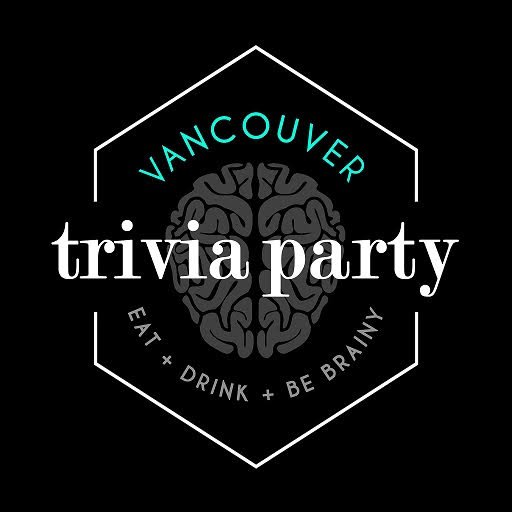 QUESTION 27
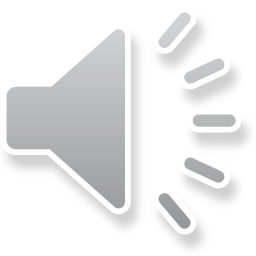 NAME THIS INSTRUMENTAL!
What German name was given to the 
huge airships of the 1920s and 30s?
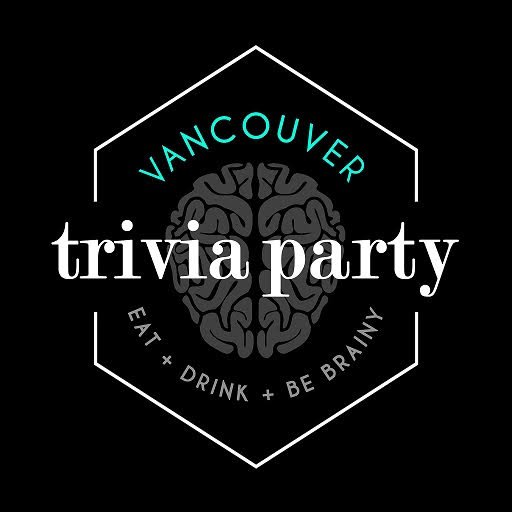 QUESTION 28
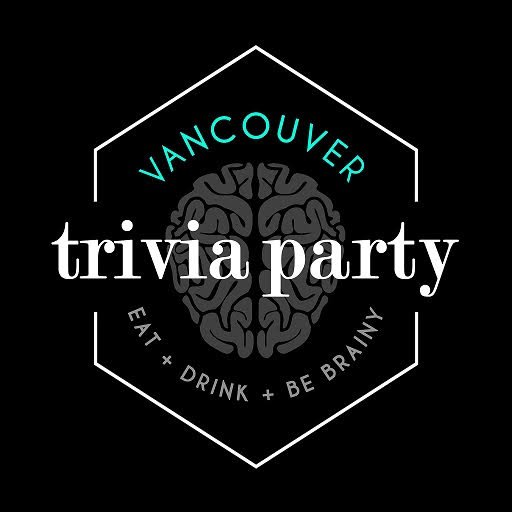 QUESTION 29
On which island did the Thunderbirds live?
Bonus point: What was the name of their organization?
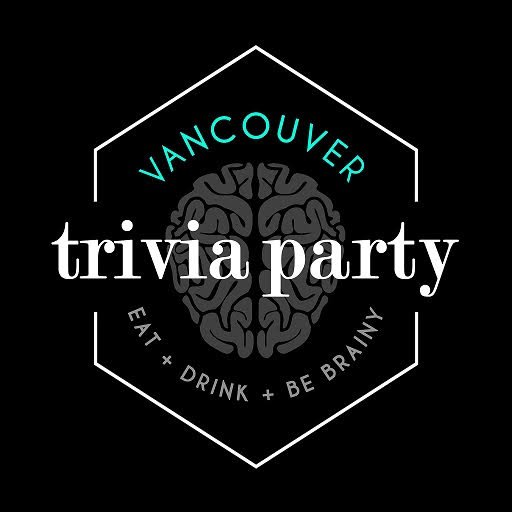 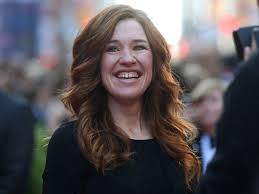 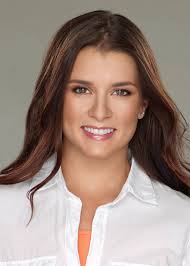 QUESTION 30
PIC-A-PIC
SPOT QUESTION!
VH1 ranked this singer #10 on their list of the 100 Greatest Women in Music. Who is it?
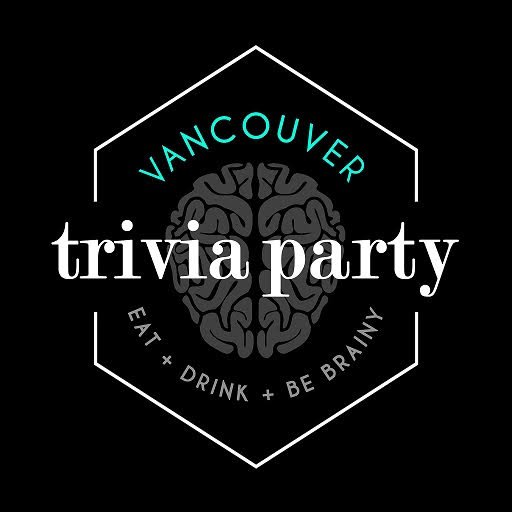 THIS WEEK’S ONLINE QUESTION!
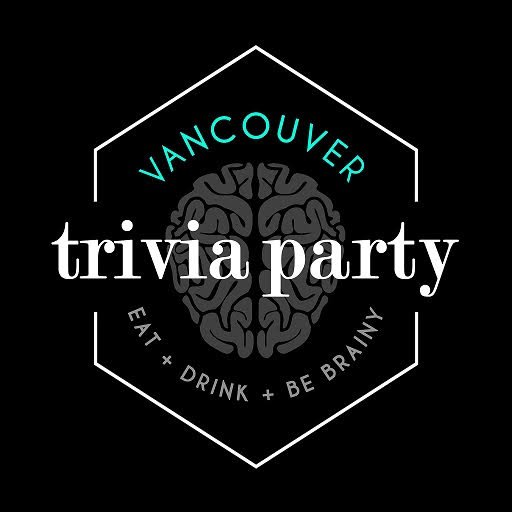 QUESTION 31
How many years did Nelson Mandela 
spend in prison?
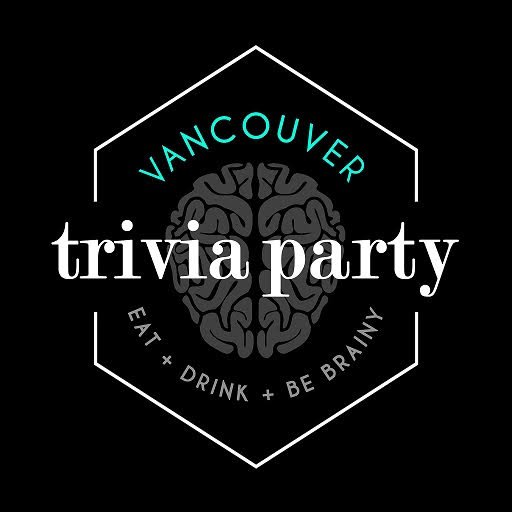 QUESTION 32
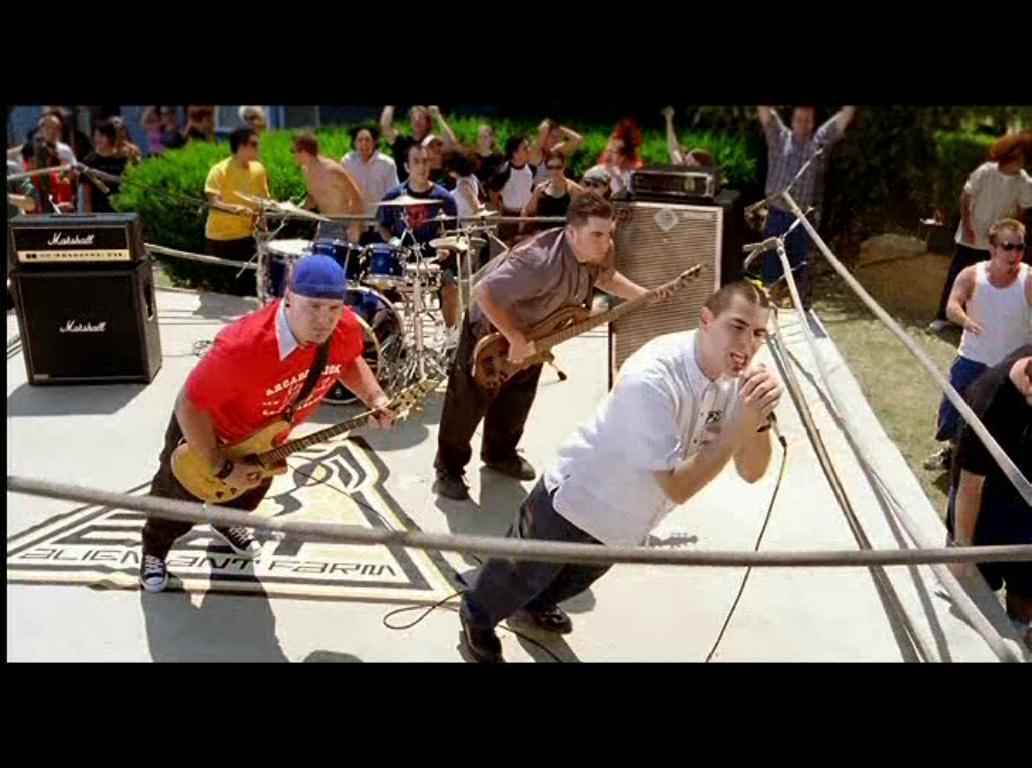 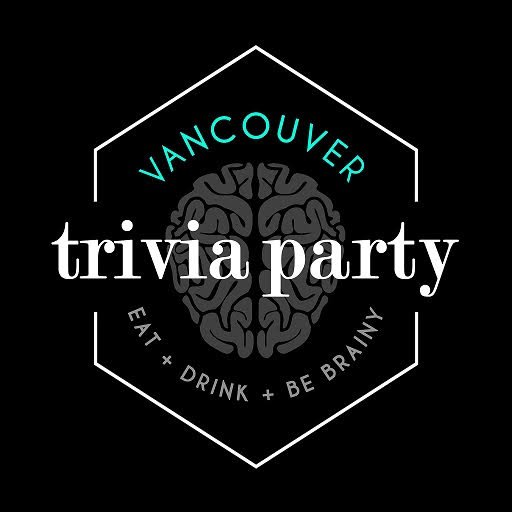 QUESTION 33
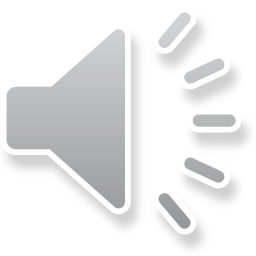 WHO HAD THIS 2006 HIT!
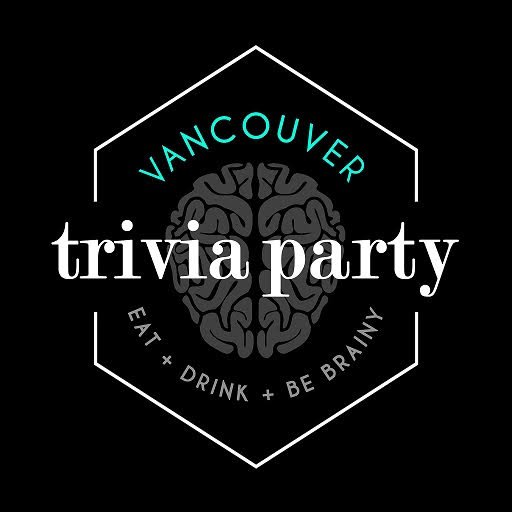 If a bee lives in a hive,
where do the following live?

A beaver
A wolf
A rabbit
QUESTION 34
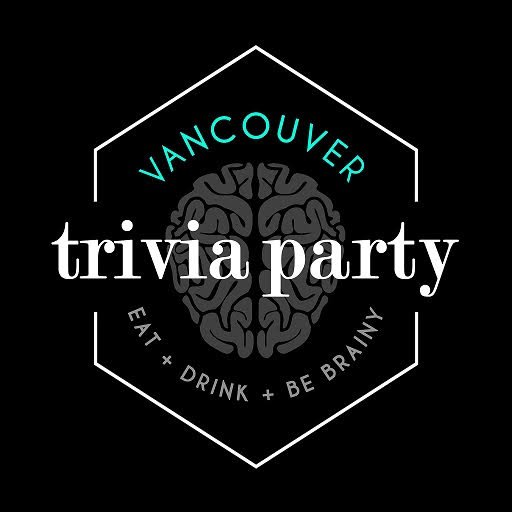 VIDEO QUESTION #2
a. What floor does the elevator stop at?b. What is in the vault?c. What are they dealing?
QUESTION 35
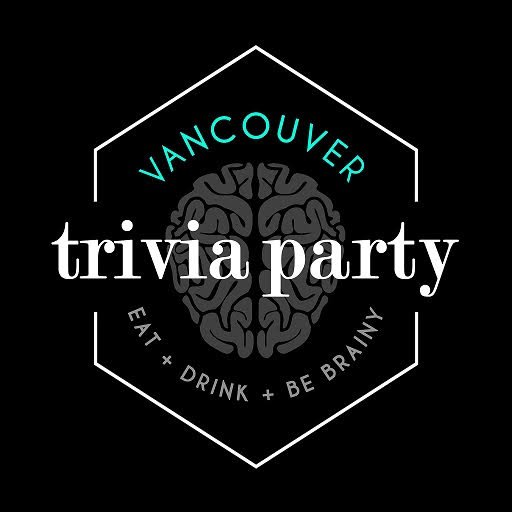 QUESTION 36
In the TV series Heroes, what 
are the character first names of:
The high school girl who heals instantly
The Japanese time traveler 
The older of the two Petrelli brothers
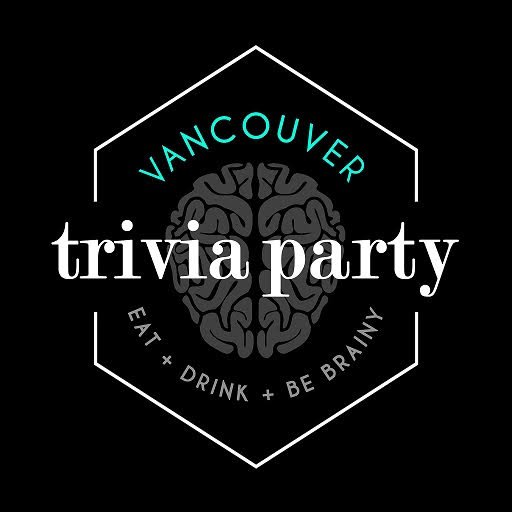 QUESTION 37
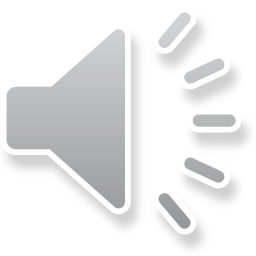 PICK THE YEAR TRIPLE PLAY!
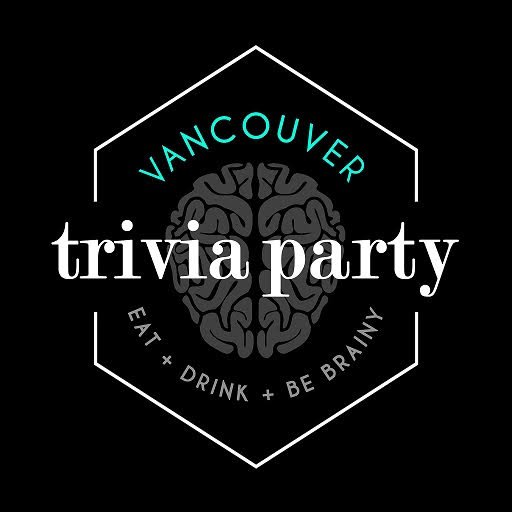 QUESTION 38
Who wrote Where the Wild Things Are?
What is the name of the westernmost point of mainland Great Britain?
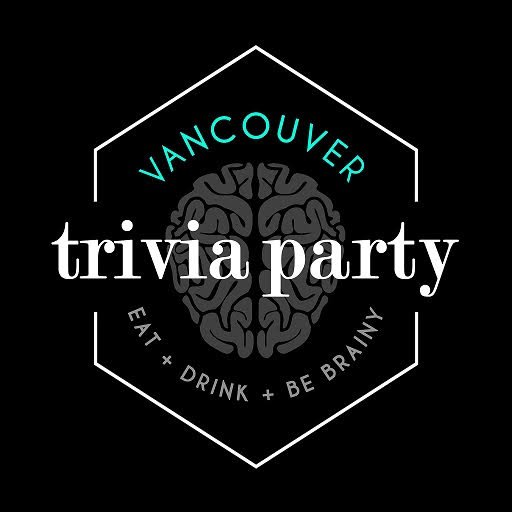 QUESTION 39
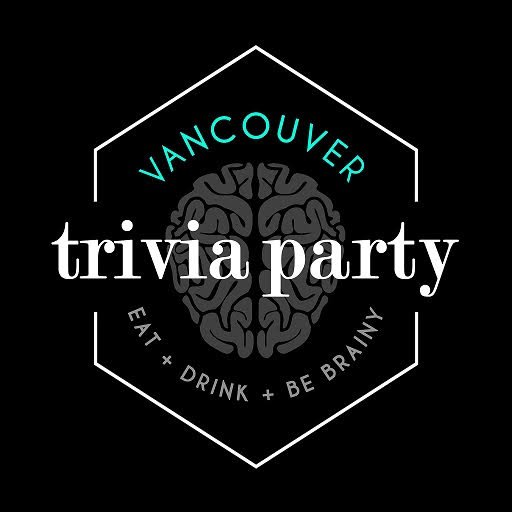 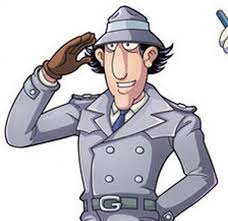 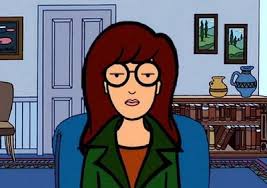 QUESTION 40
PIC-A-PIC
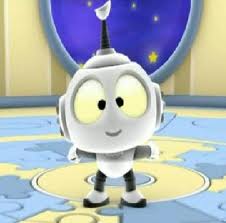 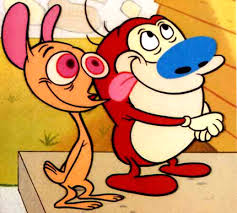 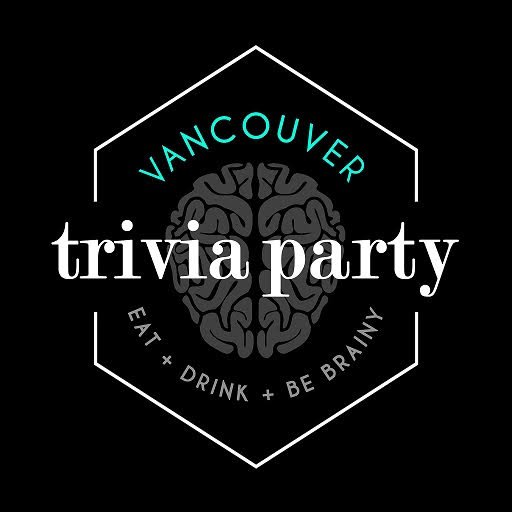